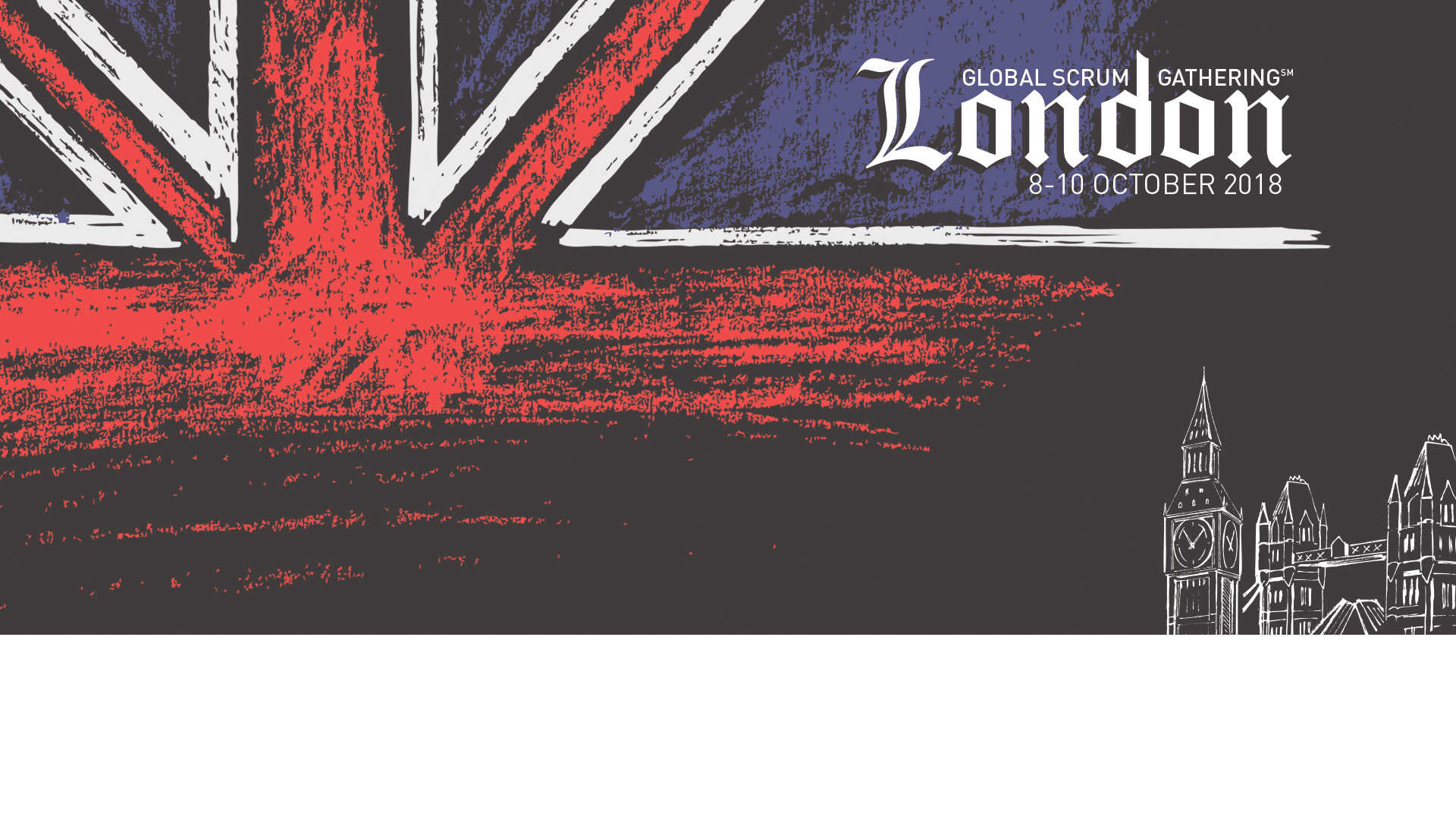 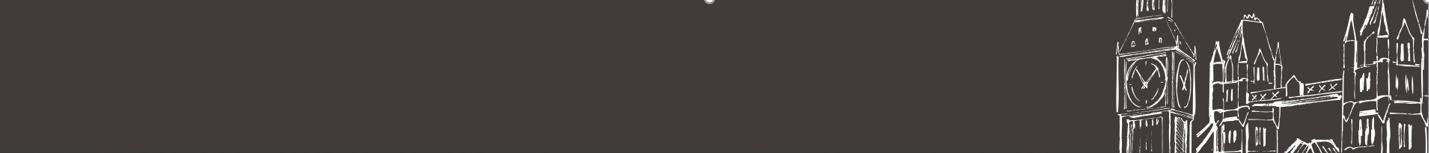 Breaking Barriers To Unity
Uniting to build bridges
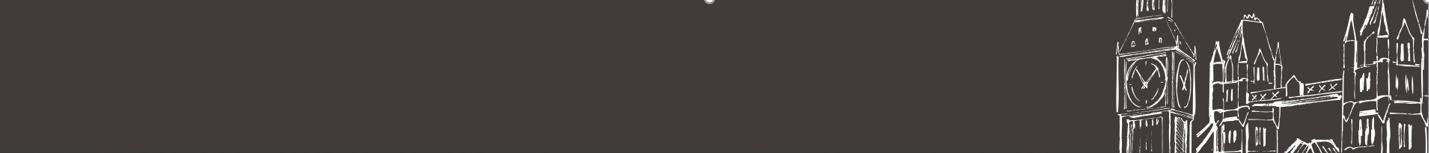 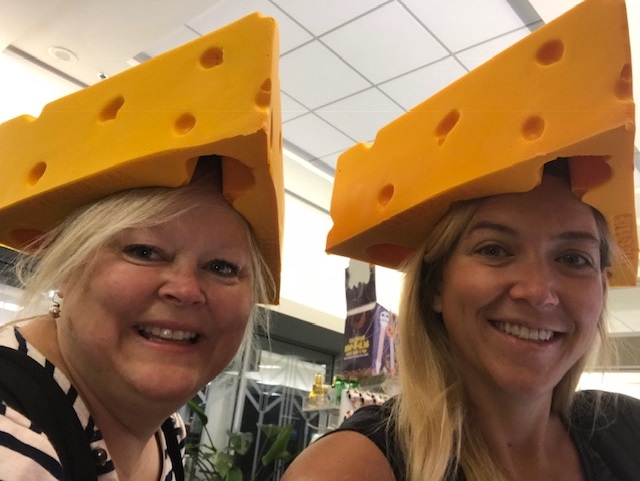 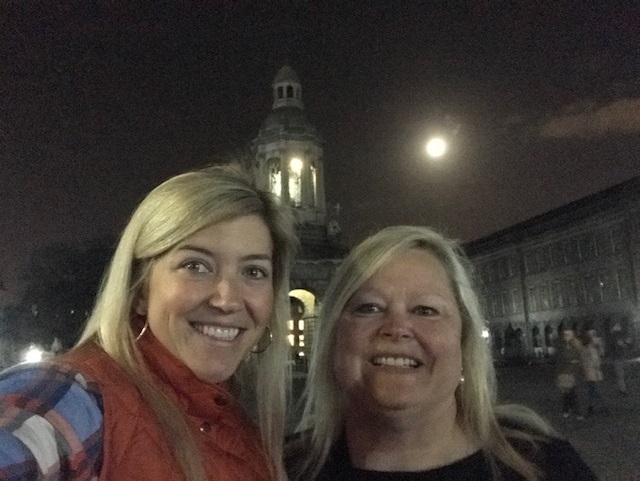 Kim Brainard
Lonnie Weaver-Johnson
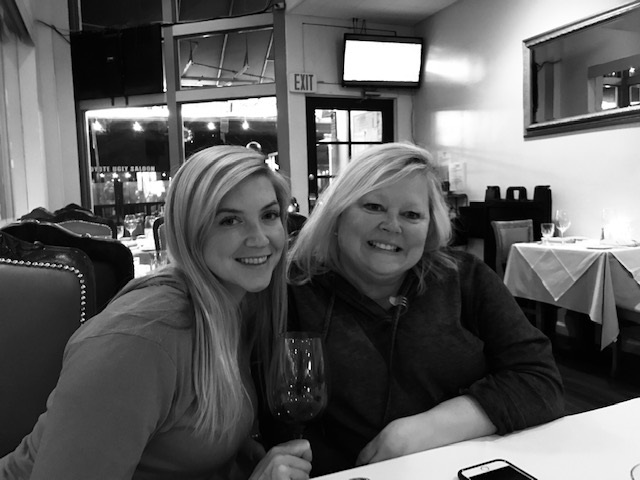 World Café
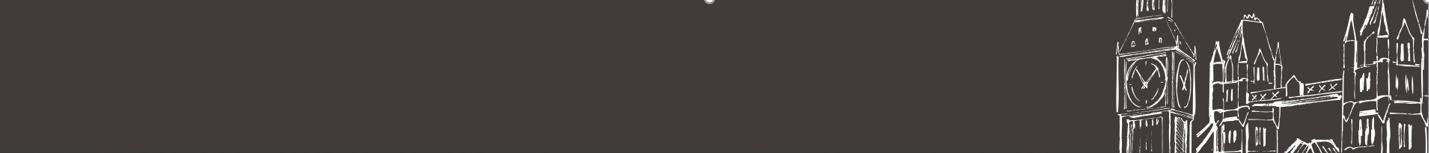 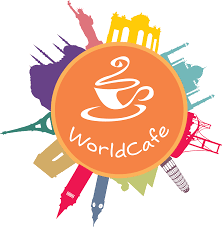 Onshore vs Offshore
Leaders vs Teams
Feeling Unaccepted or Unequal
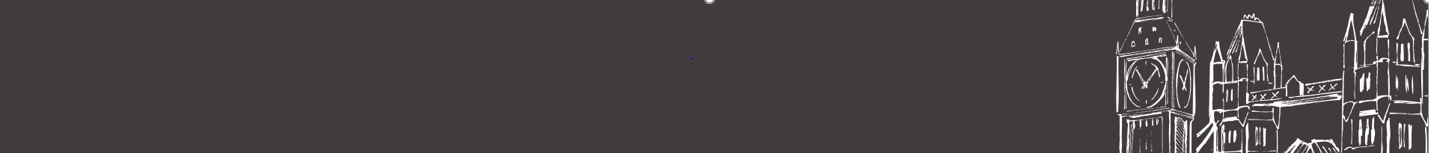 Onshore vs Offshore
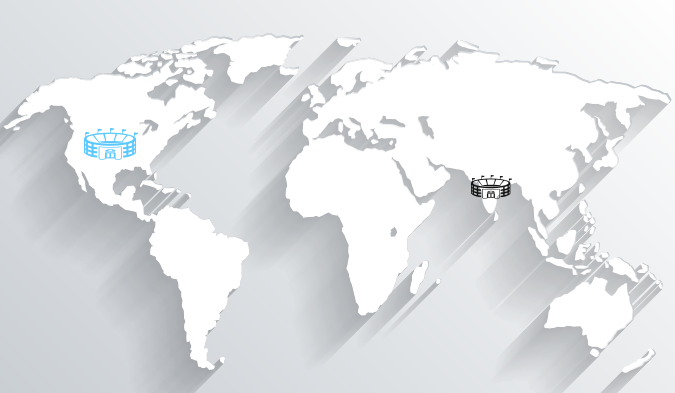 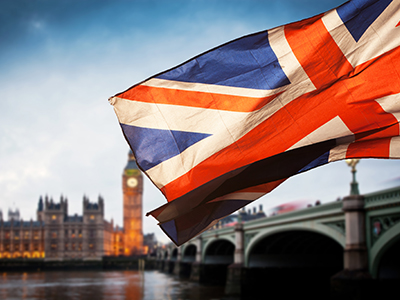 Onshore vs offshore teams
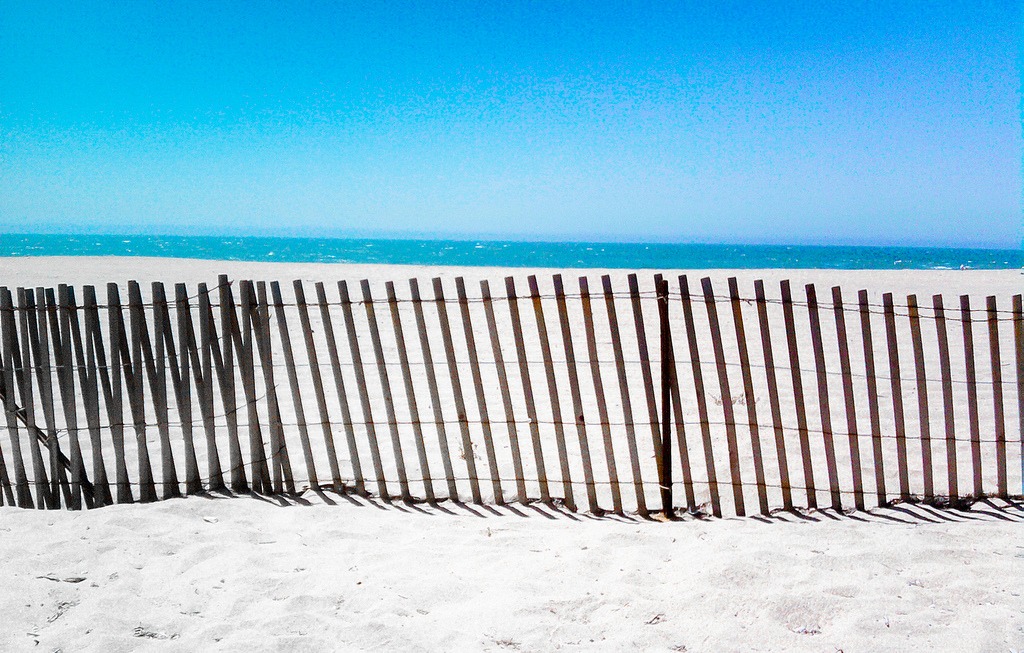 As Onshore Teams
As Offshore Teams
Think about behaviors that keep you from being a team with our offshore teams?

What can you do, to connect and build relationships with your offshore Team members?
Think about behaviors that keep you from being a team with our onshore teams?

What can you do, to connect and build relationships with your onshore team members?
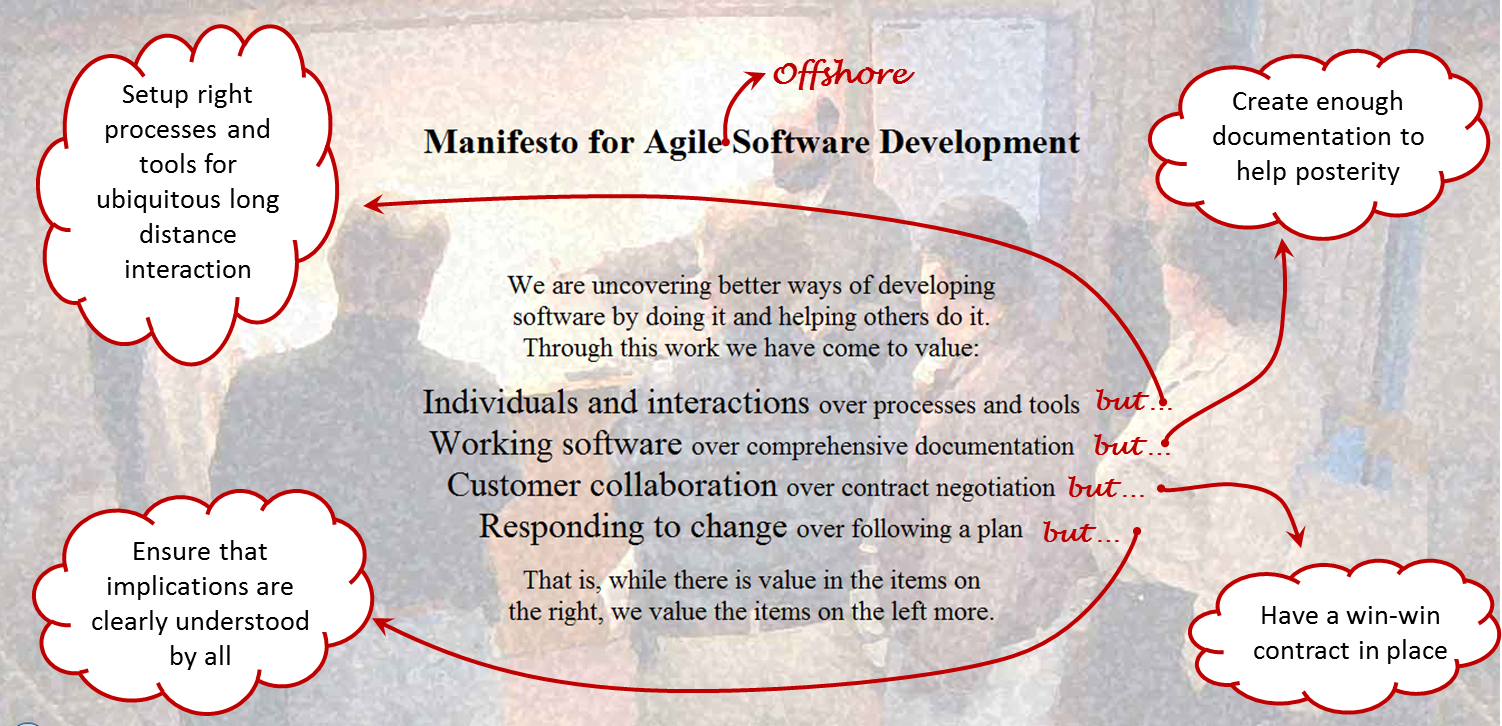 https://setandbma.wordpress.com/2012/07/09/agile-offshoring-2/
Barrier between
leaders & Teams
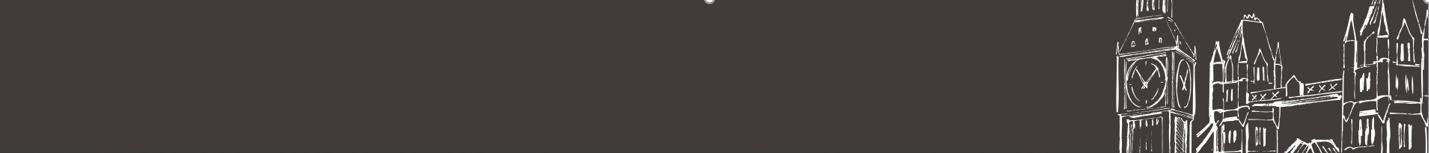 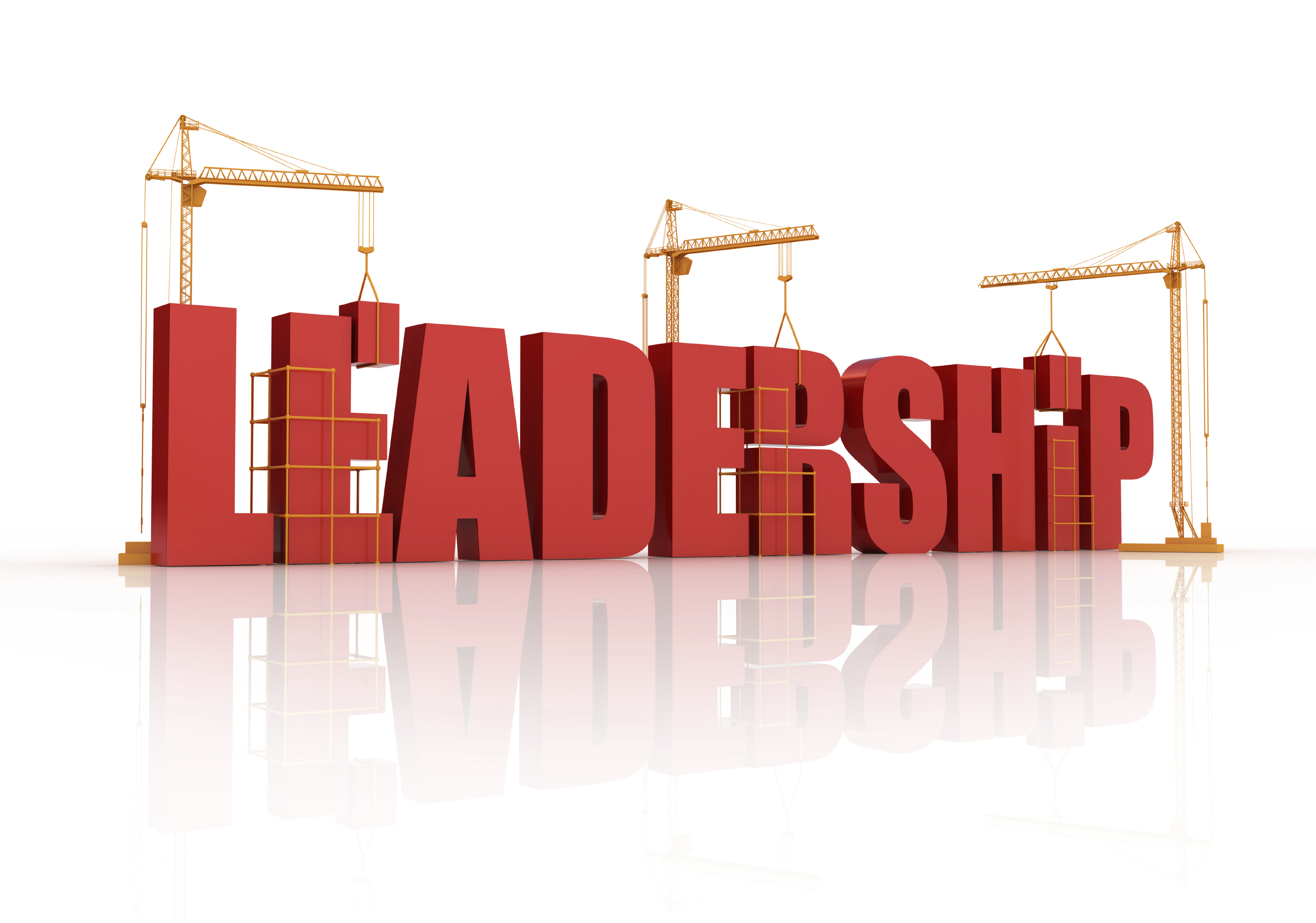 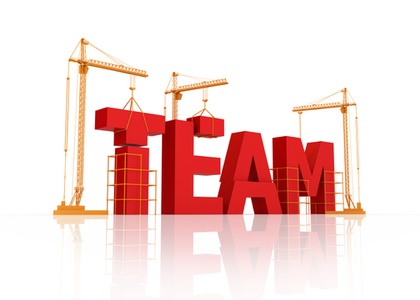 Questions: Leaders vs teams
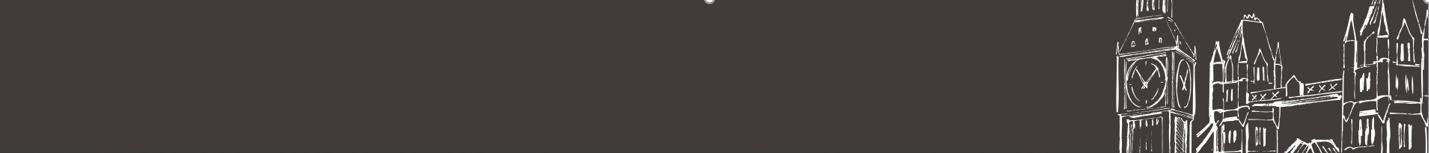 Is it team members who assume there are barriers because they don’t feel empowered?
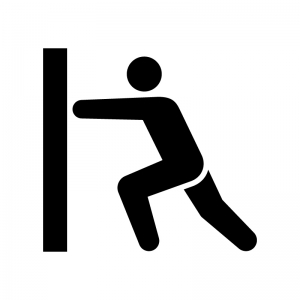 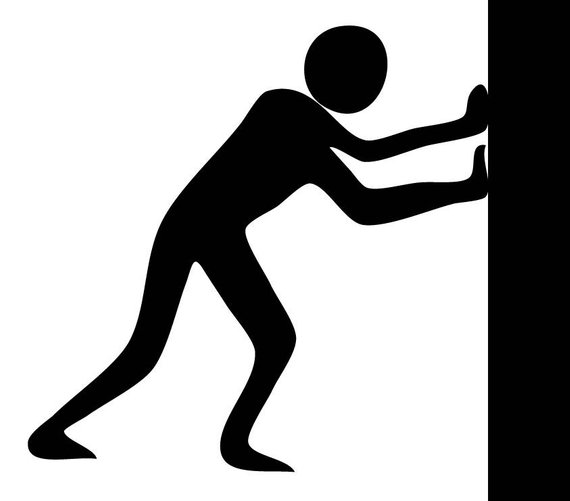 Do leaders build barriers through their actions?
Feeling unaccepted or Unequal
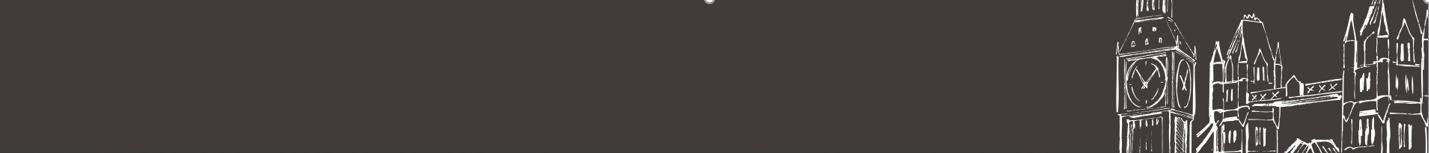 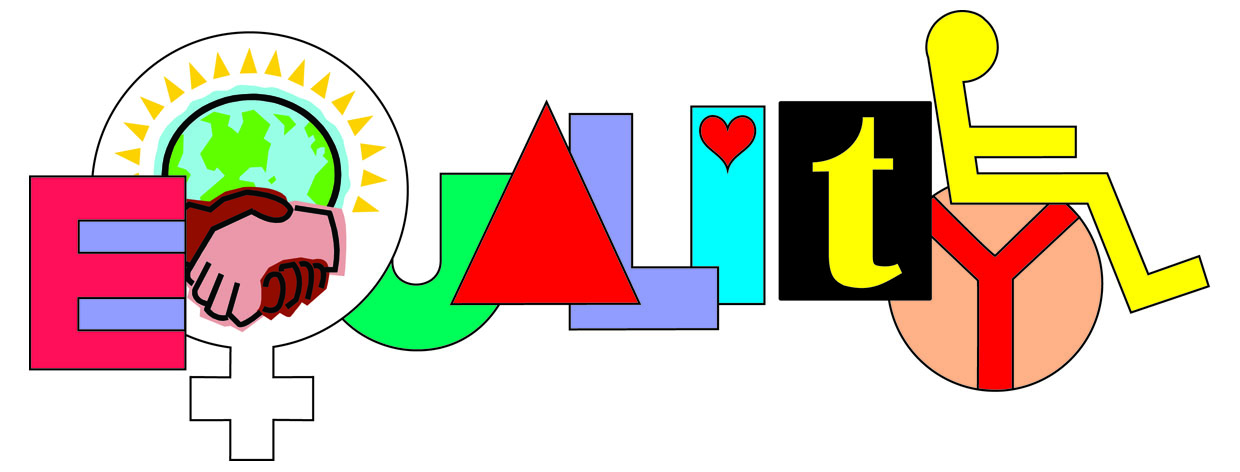 Feeling unaccepted or unequal
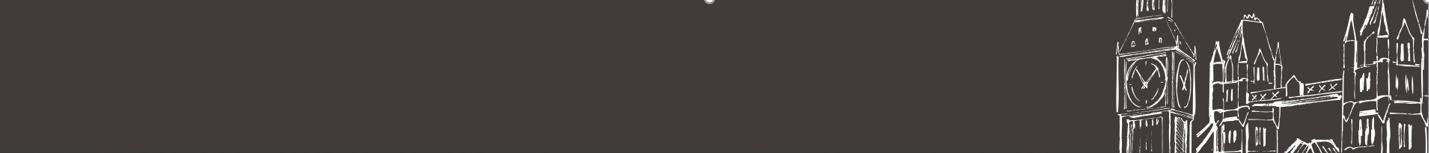 I have, or a colleague has been, shut down before by a domineering personality.
Economic status has kept me or someone else I know, from speaking up
Lacking confidence causes me to hold back
I, or someone I know, looks different than the norm due to hair style, weight, skin color, a disability, or some other distinguishable feature and as a result has held back or didn’t get heard.
Because of gender, I have or someone I know has, held back in social settings, meeting, etc.
The Five Scrum Values
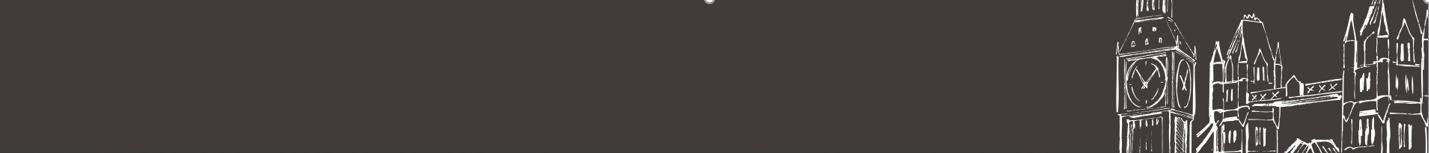 5 
Scrum Values
Closing: Bridging outcomes
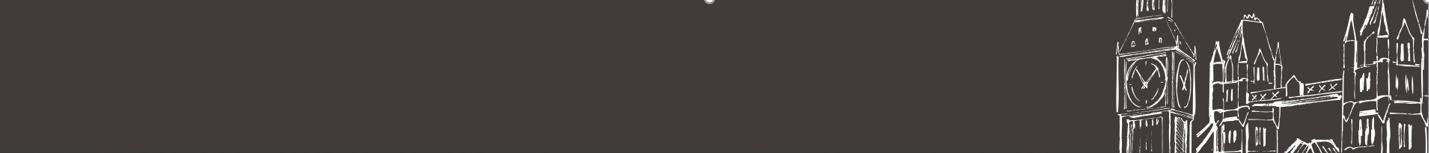 Understand differences do not have to mean conflict, in fact, recognizing that differences can even make us stronger and more unified

Recognizing we are all equal with the common human needs such as being heard, accepted, and respected

Understanding our own beliefs about conflict and reactions to it which prevent unity

A useful model for identifying some drivers underlying conflict
Together we can Bridge the gap
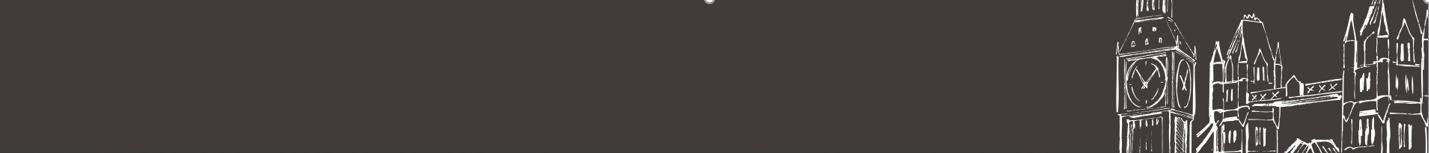 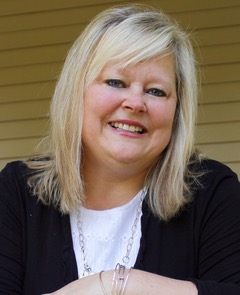 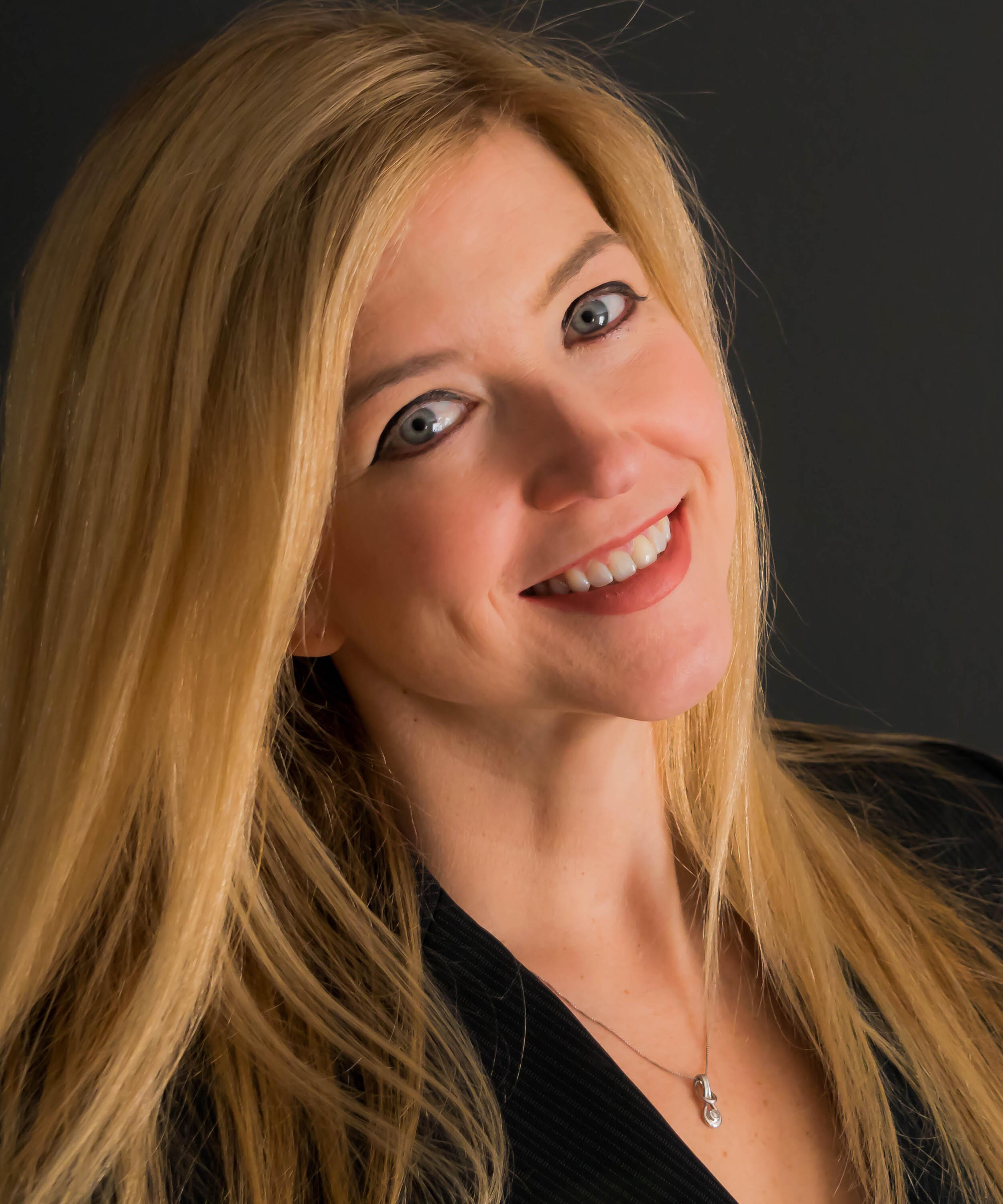 Thank You
Kim Brainard
@agilebrain1
agilebrainard@gmail.com
Lonnie Weaver-Johnson
@Lonniewj
Lonnie@lwjsolutions.com